Natural pH Indicator
Reporter: Gvantsa Margvelashvili
Team: Georgia
№10 pH Indicator
The juice of many fruits or vegetable crops contains a natural pH indicator that changes colors according to the acidity or basicity of the solution. Investigate such pH indicator juices and their mixes. Propose the most precise and effective composition and compare its properties with those of common indicator paper.
Plan
Theory
What is pH Indicator 
What is Anthocyanin
Juice of different fruits and vegetables (experiments)
Red Cabbage 
Beetroot  
Blueberry 
Mulberry 
Mix 
What did we mix
Why our mix is effective
Comparison
Common indicators
Difference between our mix and common indicators
Conclusion
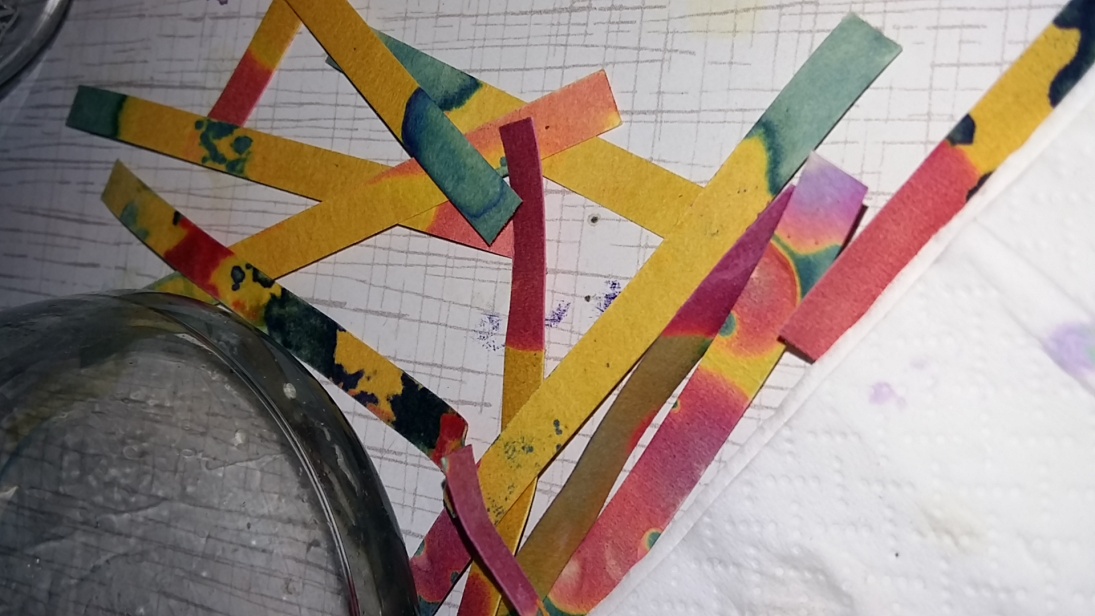 pH indicator
Anthocyanin
Acidic Solutions (pH < 7) pink
Neutral Solutions (pH ~ 7) purple
Basic Solutions (pH > 7) greenish-yellow
Very basic - colorless
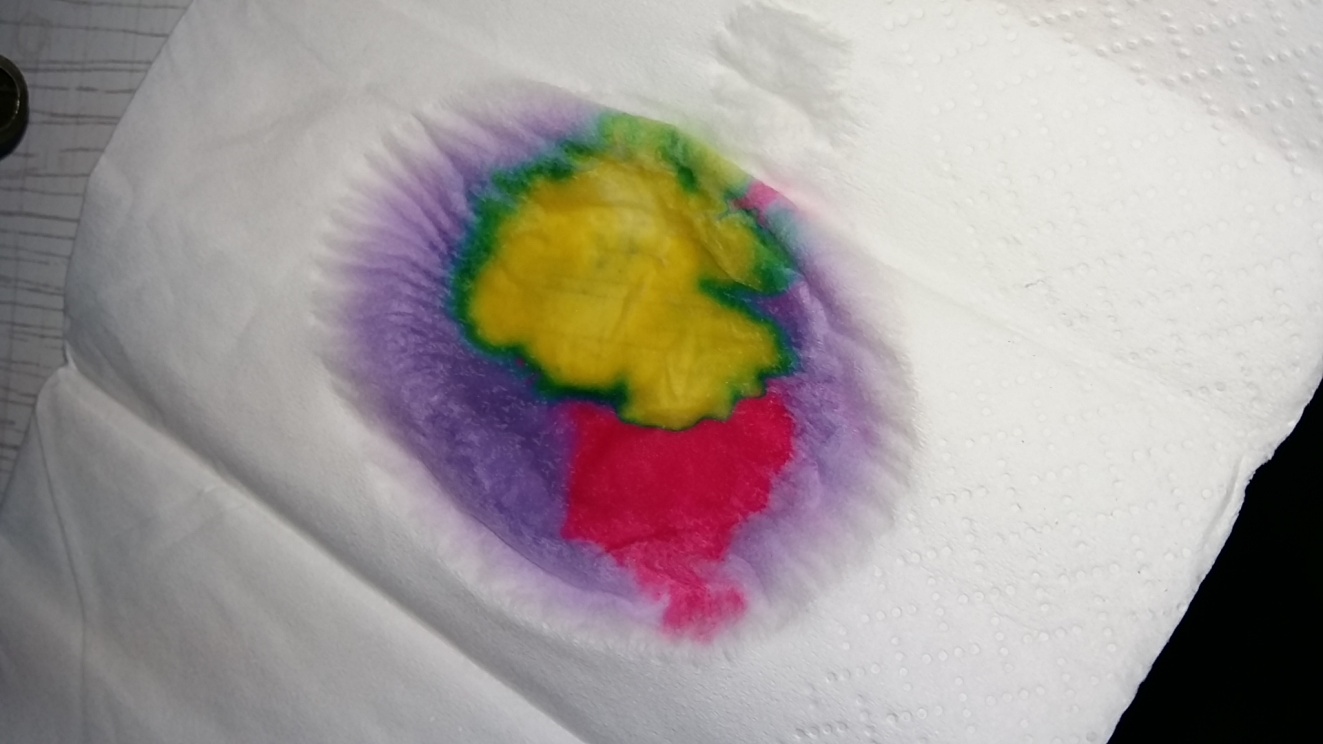 Anthocyanin
Different kinds of Anthocyanin
Red Cabbage
Juice of Red Cabbage
Red Cabbage (experiment)
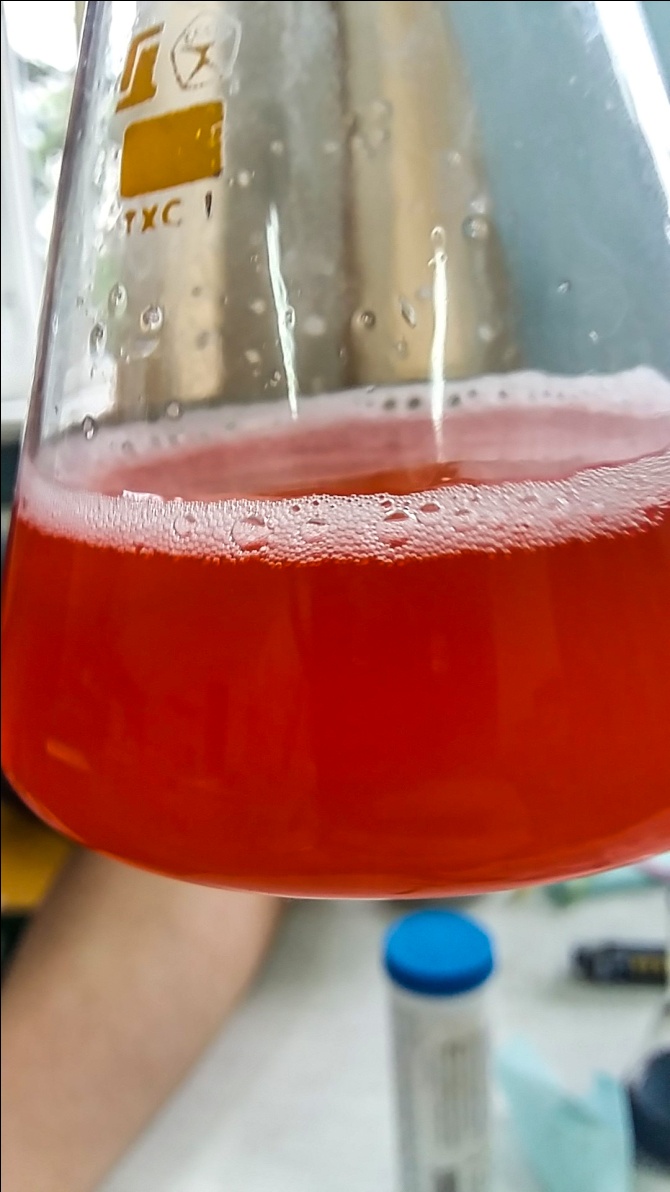 Red Cabbage (results)
pH=0
pH≈3-4
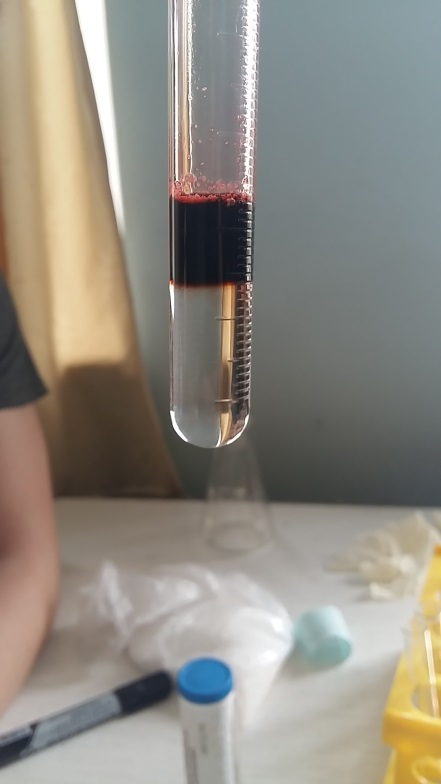 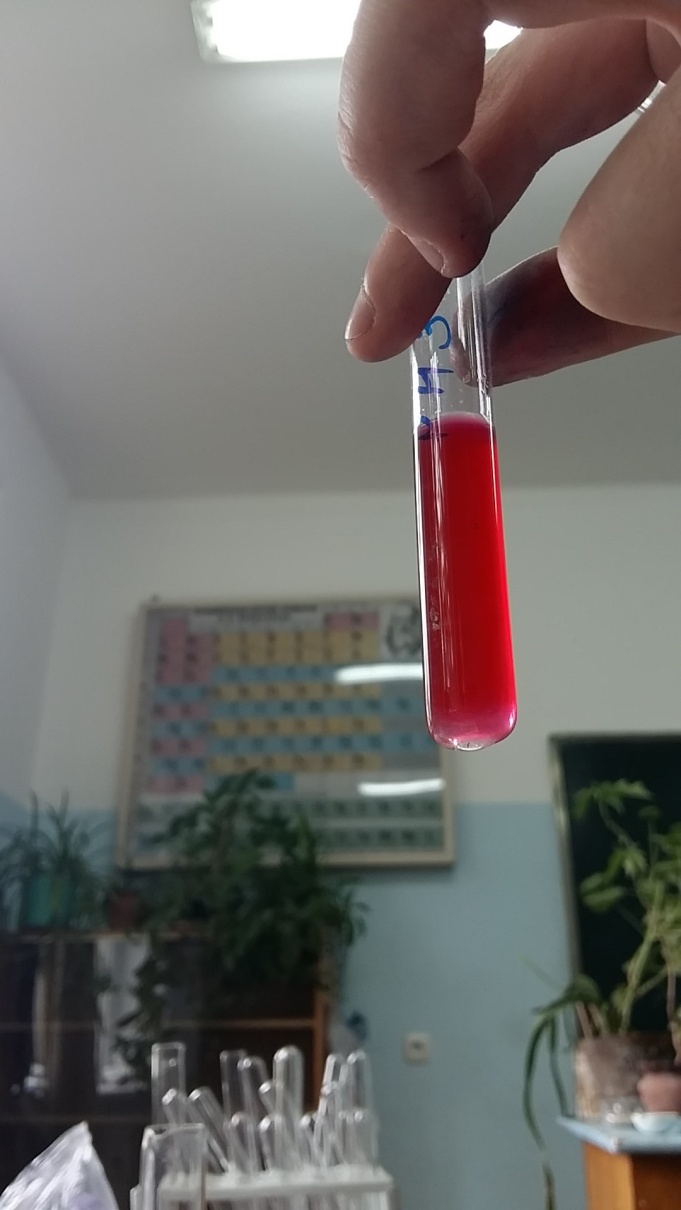 Red Cabbage (results)
pH ≈ 5-6
pH=7
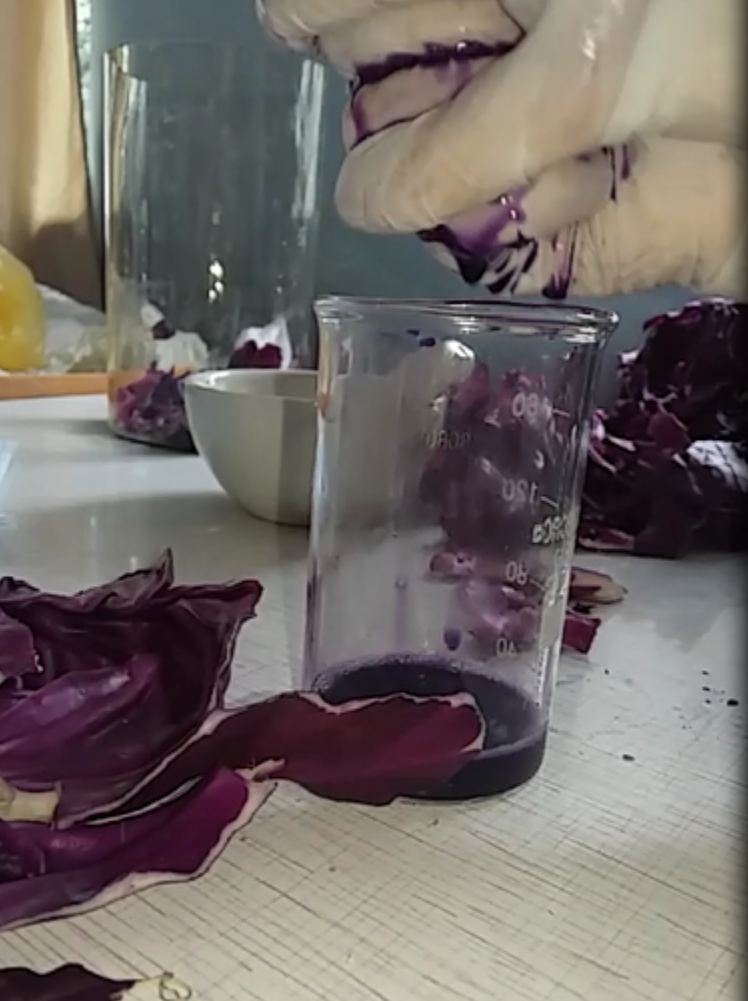 Red Cabbage (results)
pH ≈ 7.5-8.5
pH=11
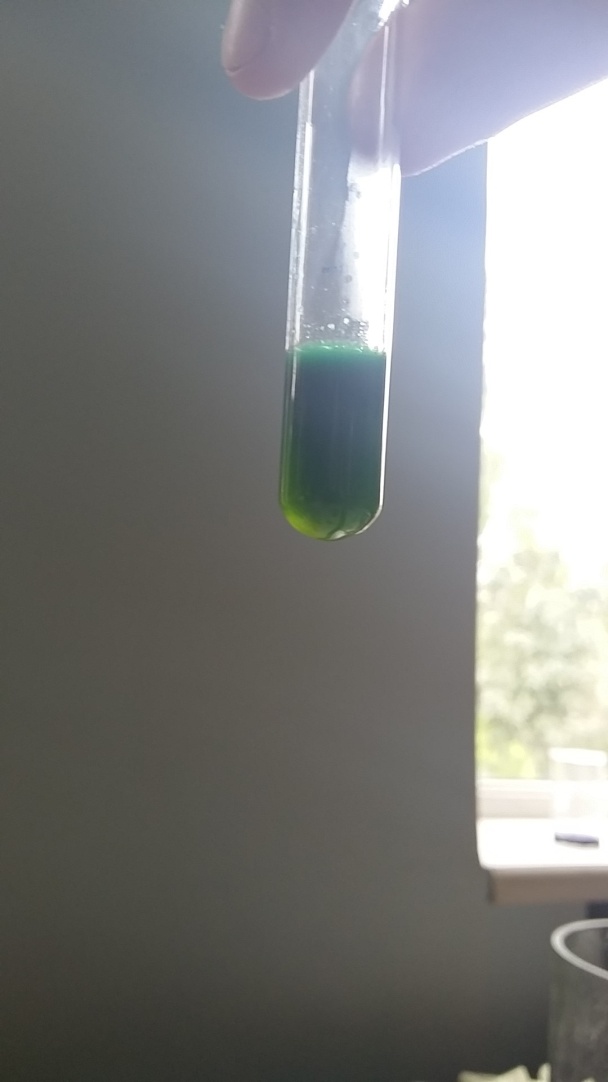 Beetroot (results)
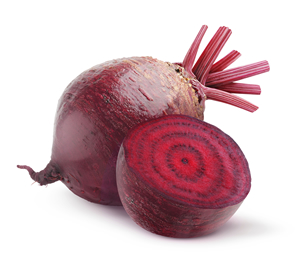 Basic
Acid
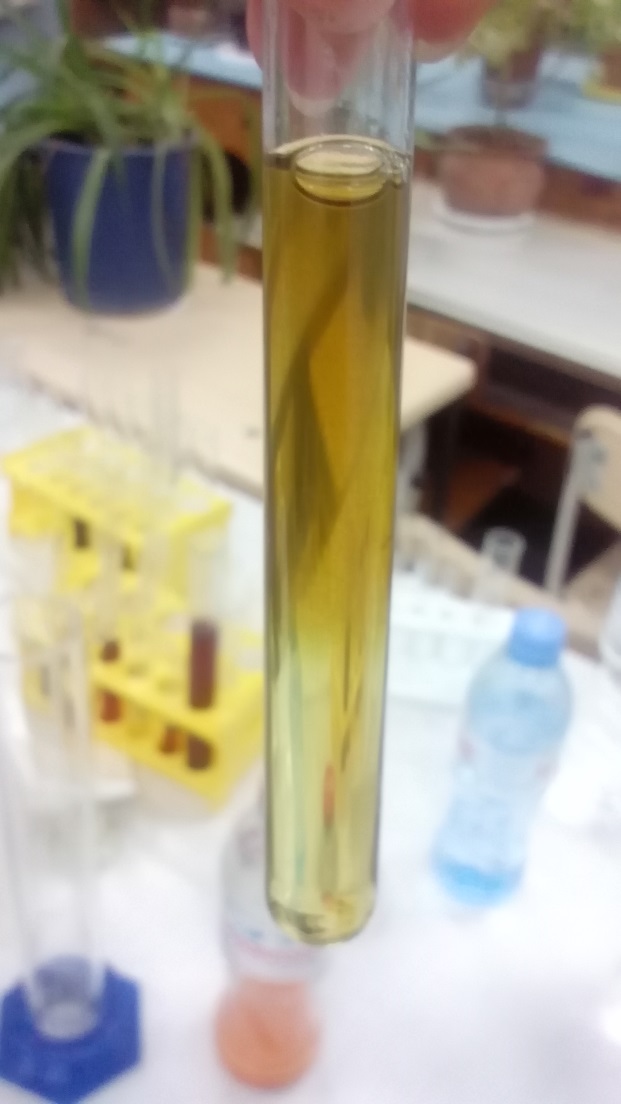 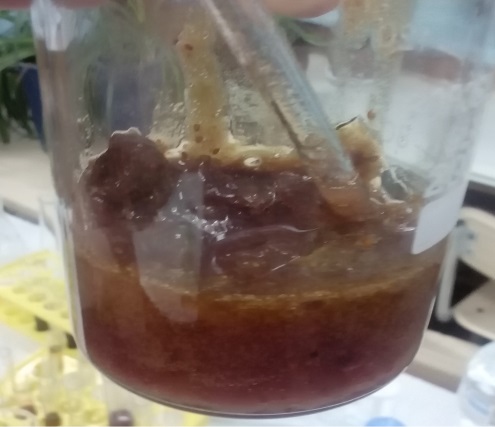 Blueberry (results)
Strong Basic
Acid
Weak Basic
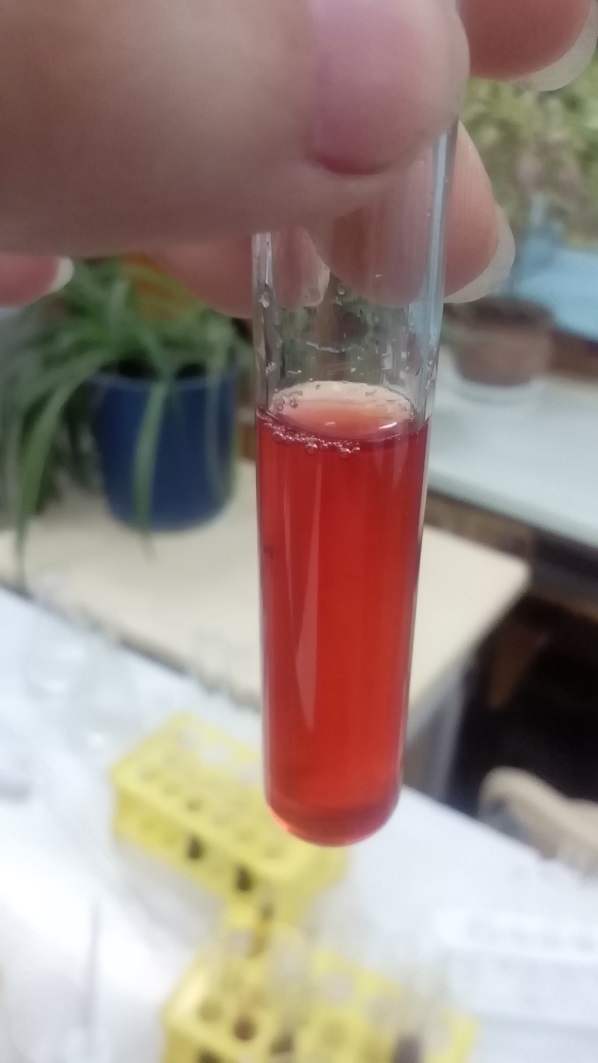 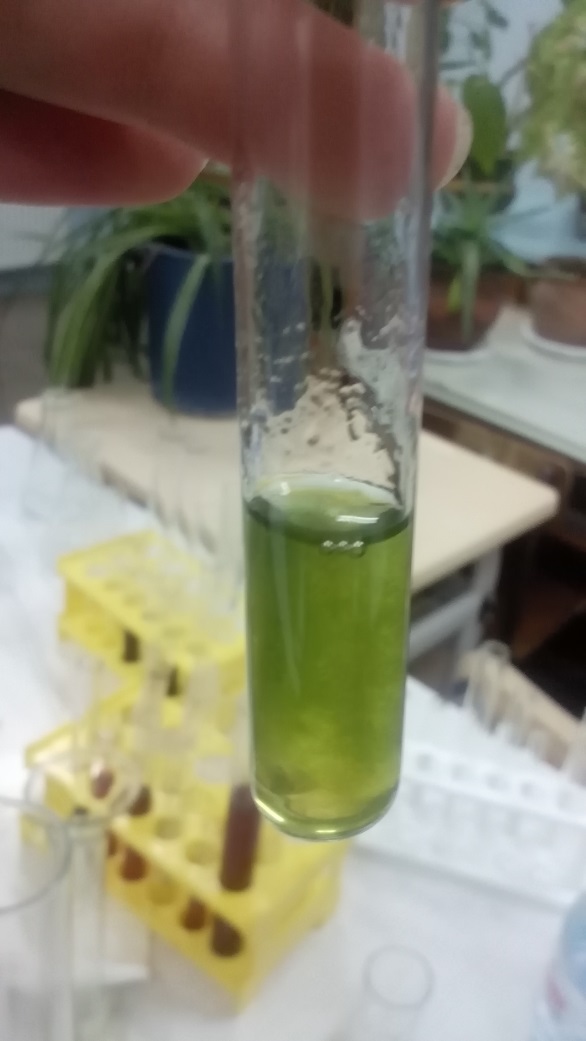 Mulberry (results)
Acid
Basic
Neutral
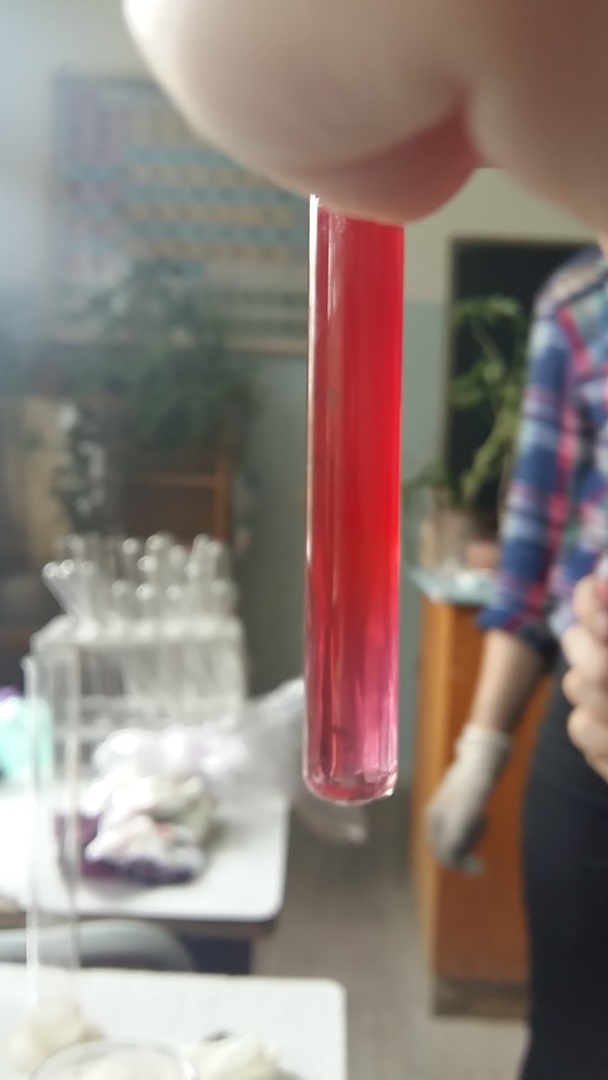 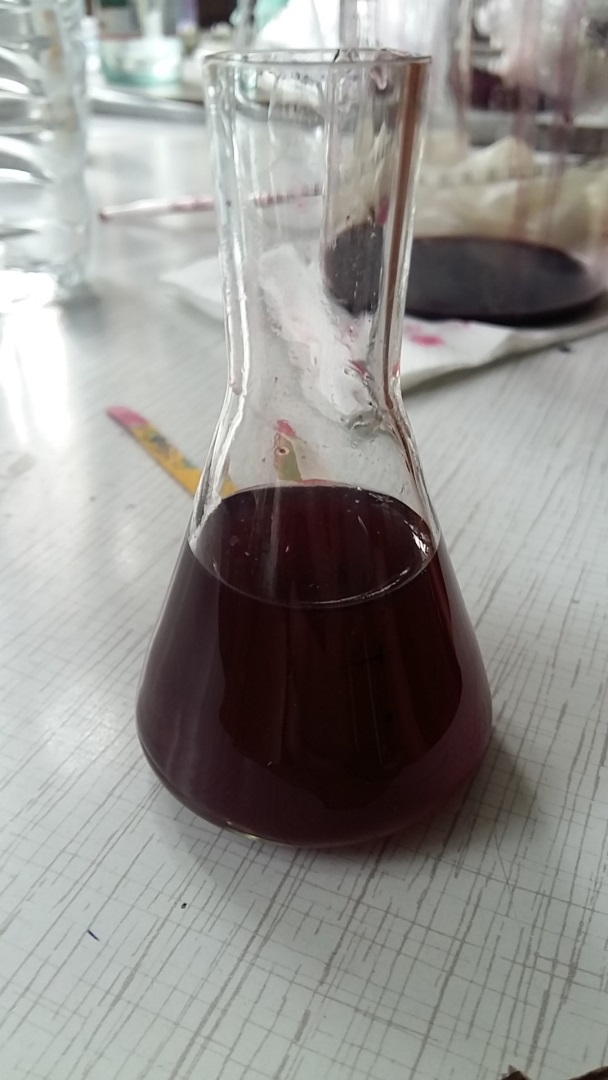 Mix
Red Cabbage
Currant
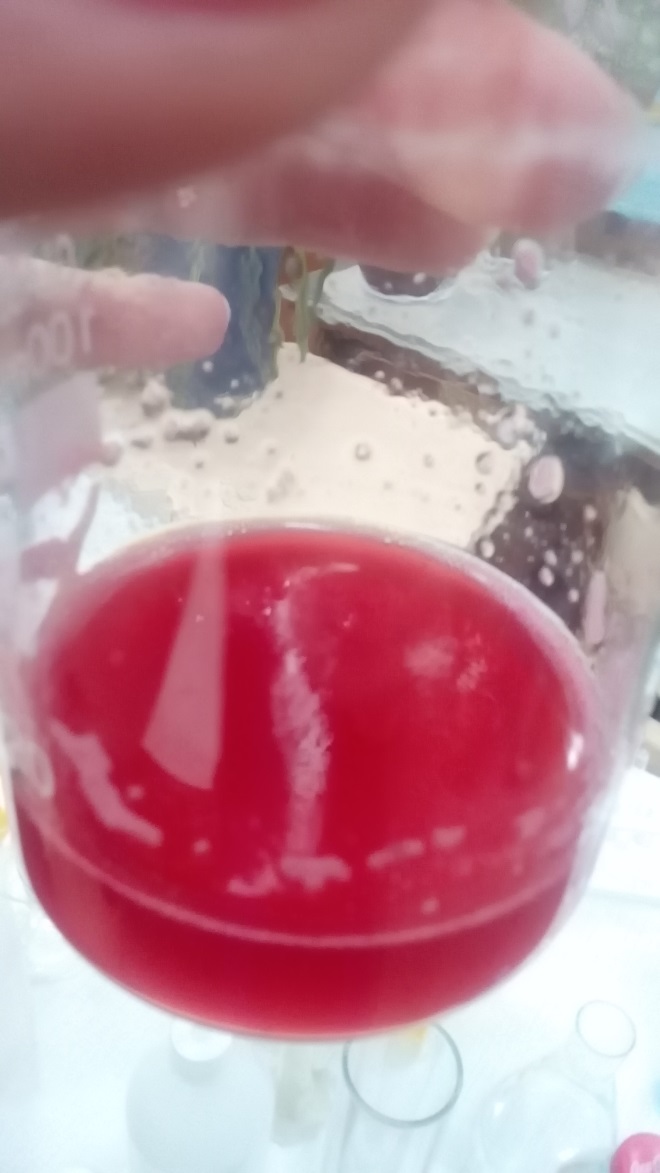 Mix (results)
pH=0
pH=2
pH=4.5
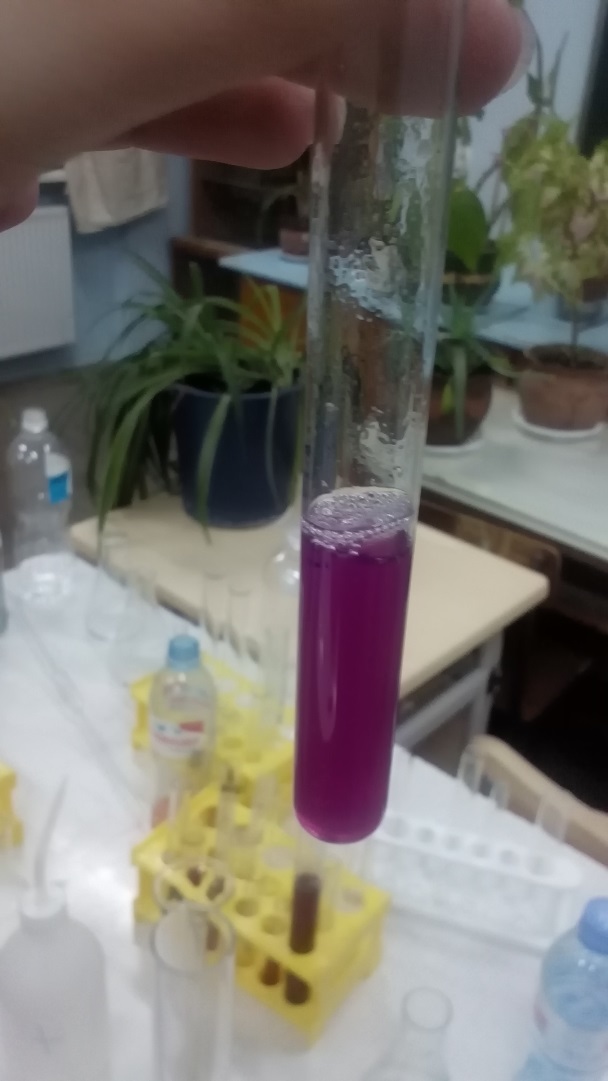 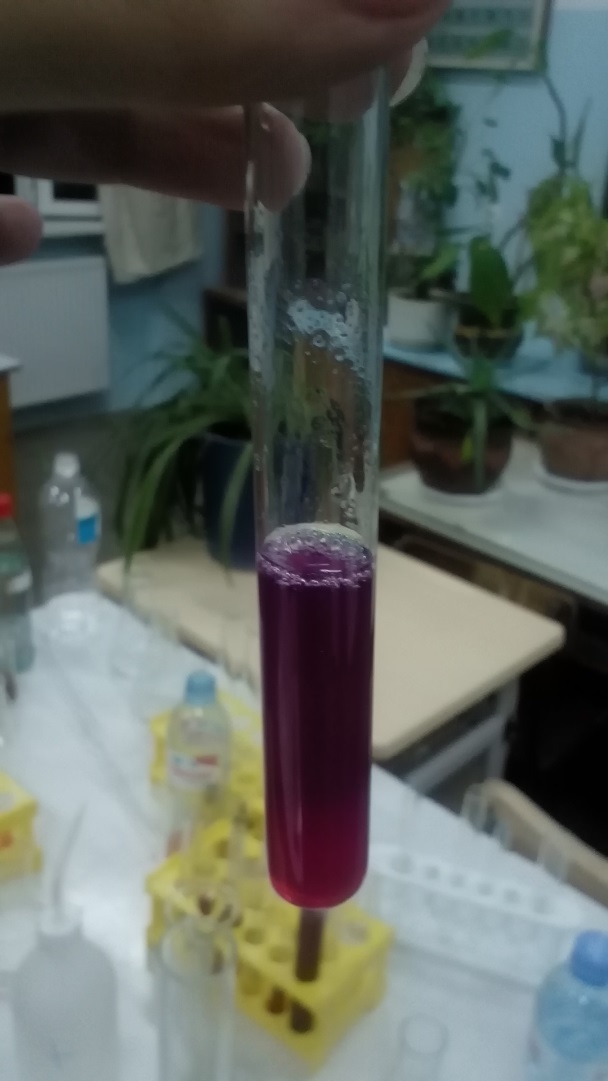 Mix (results)
pH=6
pH=7
pH=8
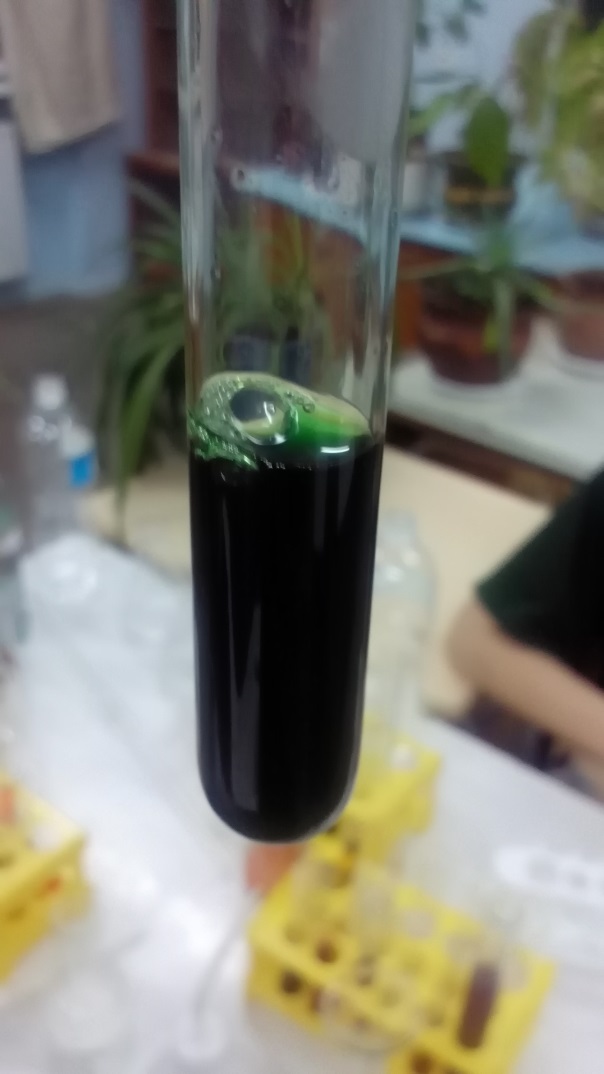 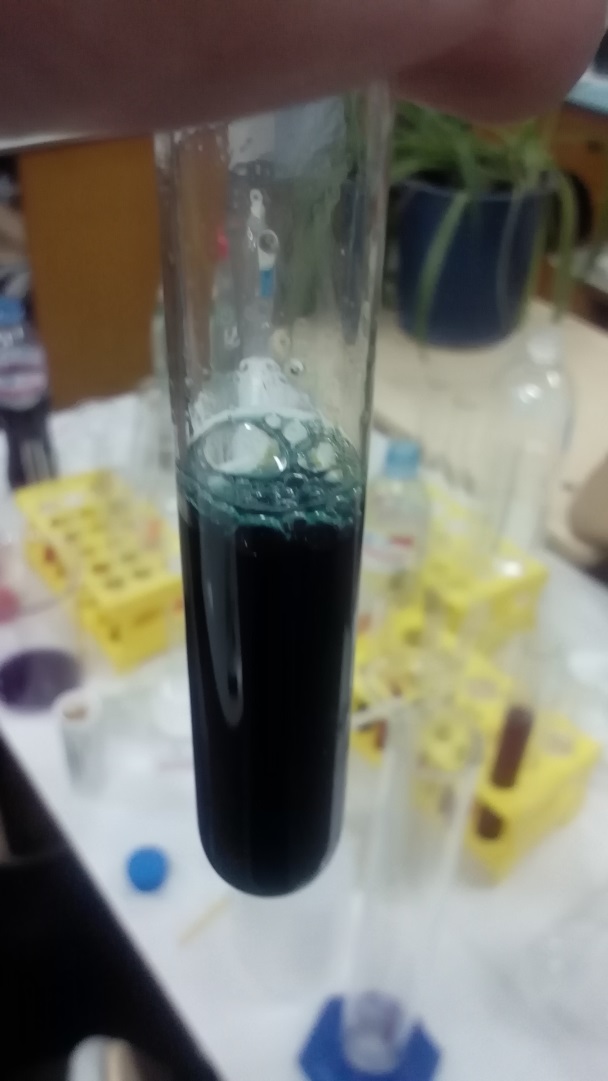 Mix (results)
pH=10
pH≈12-13-14
pH=11
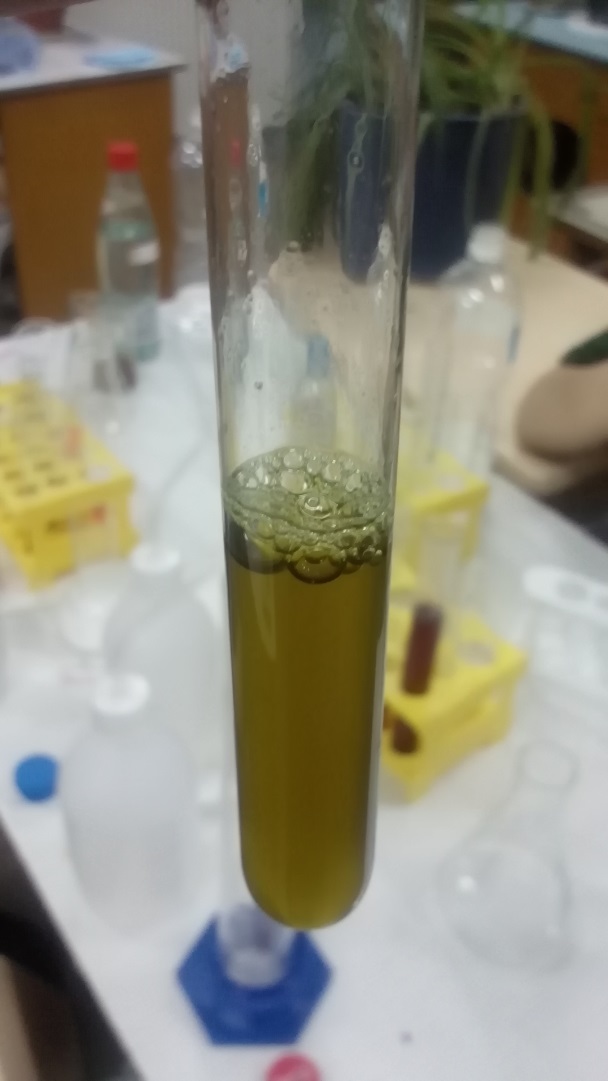 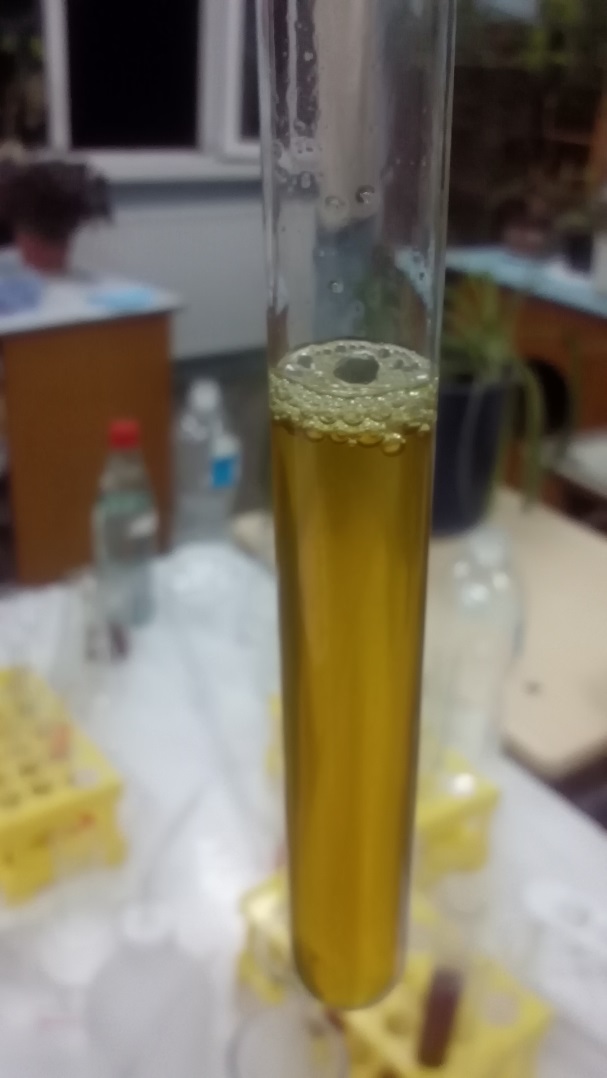 Mix of very basic and acid solutions
Litmus
Acid: Red Base: Blue
Neutral: Purple
Phenolphthalein
Acid: Colorless Base: Pinkish violet color
Methyl Orange
Acid: RedBase: Yellow
Conclusion
Theory was written
Why does juice changes color in acidic and basic solutions
Experiment
Talk about common indicators
Effective mix is made
Why is it effective
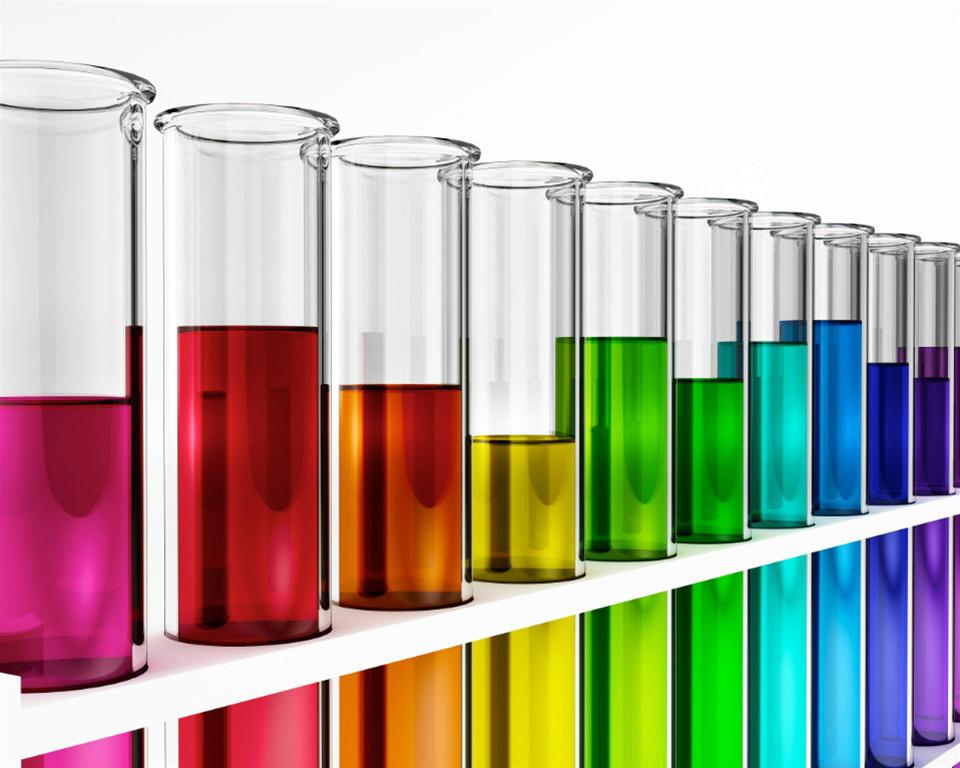 References
https://en.wikipedia.org/wiki/Anthocyanin
https://en.wikipedia.org/wiki/PH
http://chemwiki.ucdavis.edu/Exemplars_and_Case_Studies/Case_Studies/Acid_and_Base_Indicators/PH_Indicators
Thanks for attention